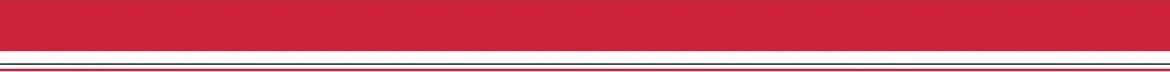 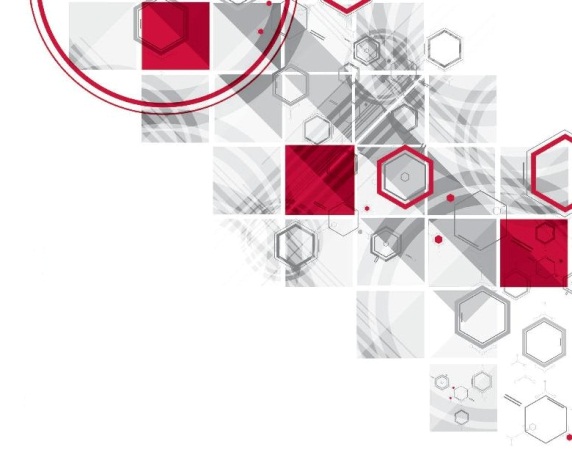 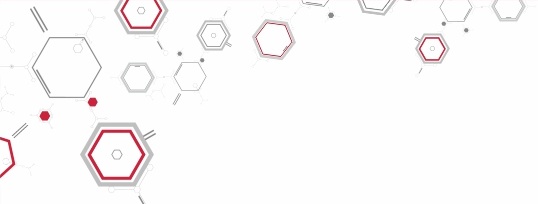 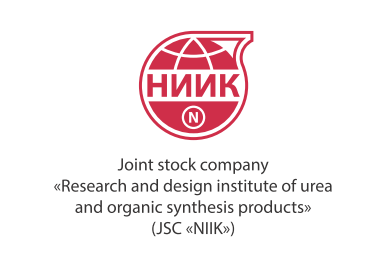 WHY  NIIK IS THE BEST CHOICE
when  implementing  world's  technologies in Russia?
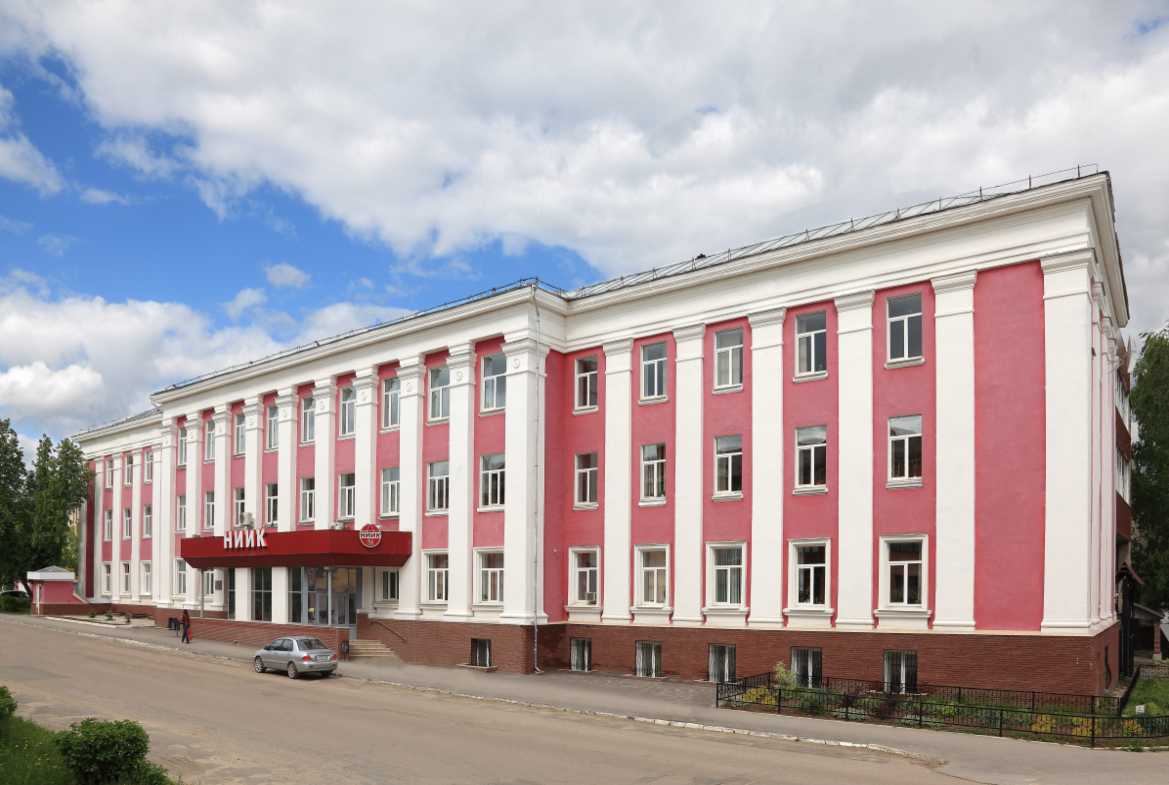 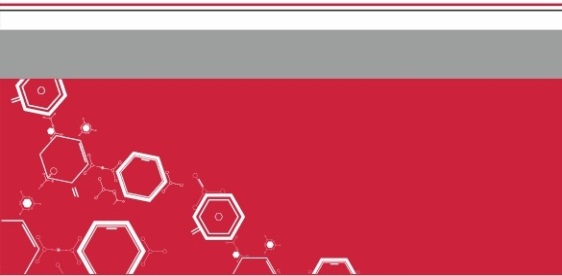 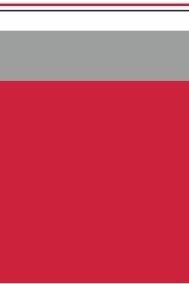 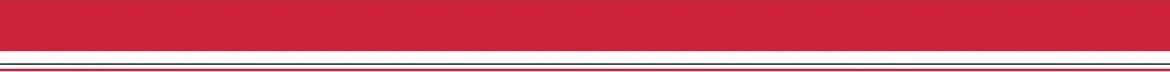 Why NIIK is attractive for  foreign  licensors ?
NIIK will help:
to reduce the project implementation period
enhance the performance of investments.
to push up profit  
to attract new technologies to Russia
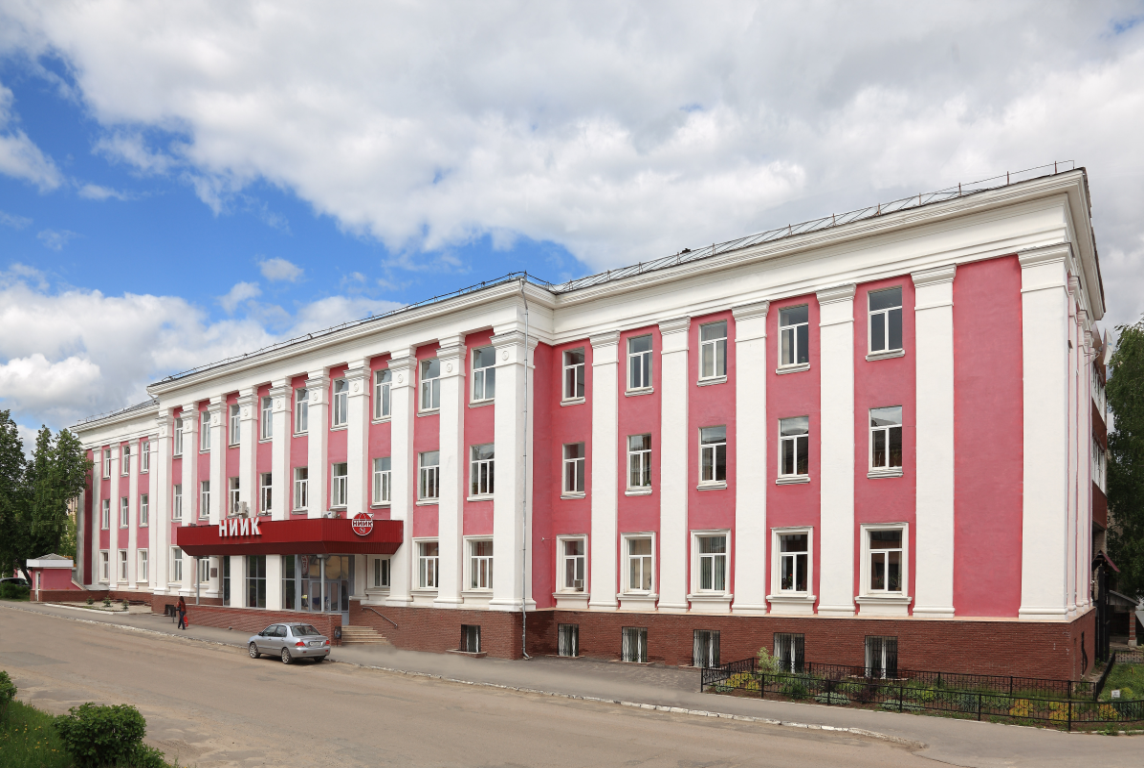 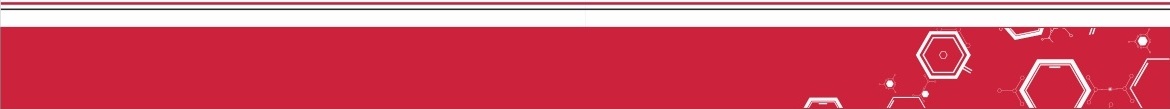 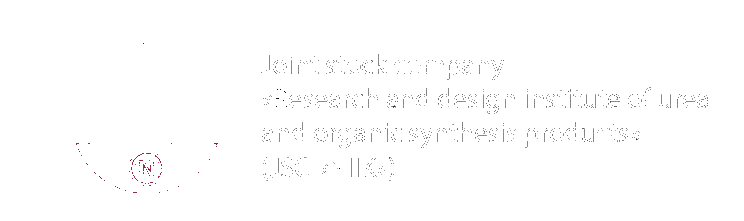 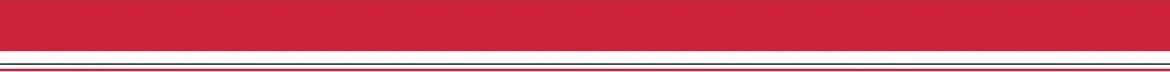 NIIK Projects based on foreign licensors technology
1.   «Cherepovetsky Azot» (Cherepovets, Russia)
Urea capacity - 1500 TPD.
In  cooperation with Chemoproject (Czech Republic).

2.    «NevAzot»  (Nevinnomyssk, Russia)
Melamine capacity 50 000 TPD.
In cooperation with «Lurgi» (Germany).

«Ammoni» (Mendeleevsk, Tatarstan)
Chemical complex Methanol/Ammonia/Urea,
NIIK as  EPC contractor.  

4. «Eurochem» (Novomoskovsk, Russia)
Revamping of urea unit in cooperation with  «Urea Casale».

5.   «Azot» (Cherkassy, Ukraine)
Revamping of urea unit in cooperation with  «Urea Casale».

6.	«Salavatnefteorgsintez» (Salavat, Russia)Urea granulation unit (capacity  1400 TPD)In cooperation with «TEC» (Japan)

7.  «ShchekinoAzot»  (Shchekino)Hydrogen unit construction based on Haldor Topsoe authority package.

8.  «Korund-Cyan» (Dzerzhinsk)
Sodium Cyanide  production unit  engineering based on EPC company basic design
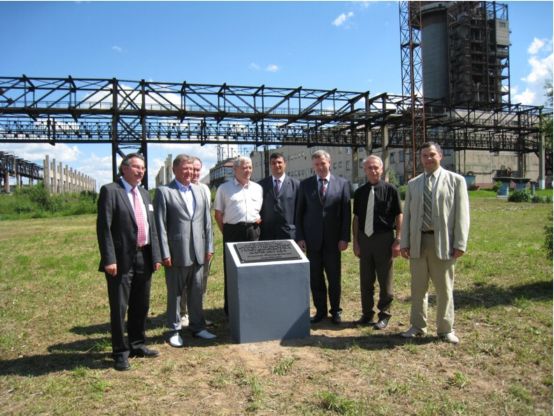 Cherepovets
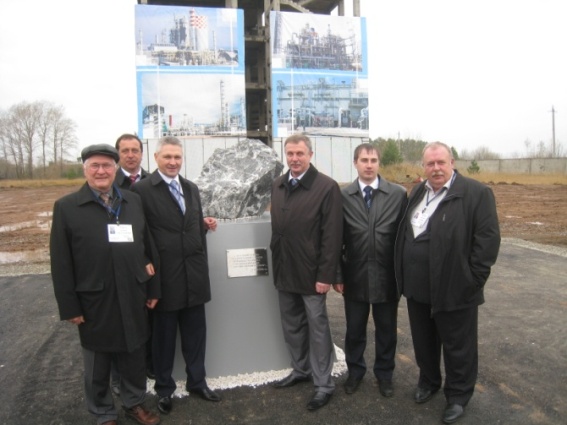 Mendeleevsk
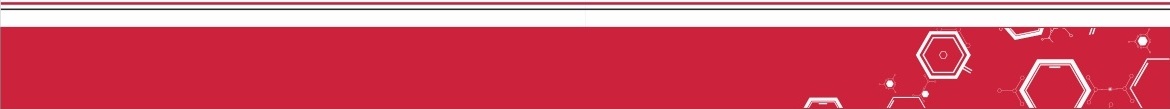 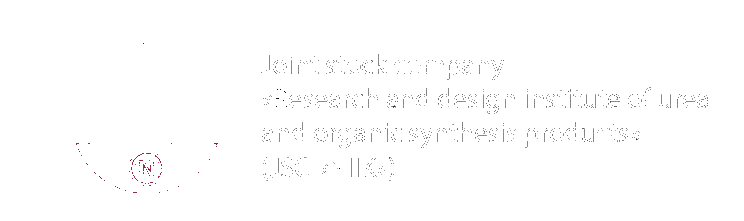 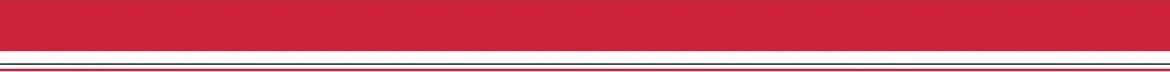 Advantages of cooperation between foreign licensor 
and  NIIK for the customer
Control for documentation adaptation to Russian regulations at early project stages
Reduction of time and expenses  for authority package development 
Development of environmental protection, industrial safety and fire fighting solutions  
Quick approval by State Expertise Committee
Civil design according to Russian conditions
Regional  traditions for constructions and manufacturing of engineering structures are taken into account.
Foreign licensor submits:
!
At the battery limit of equipment procurement
NO authority package
Customer requests for:
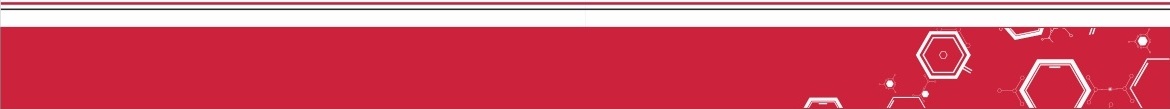 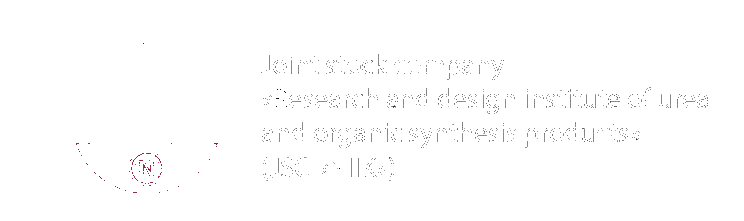 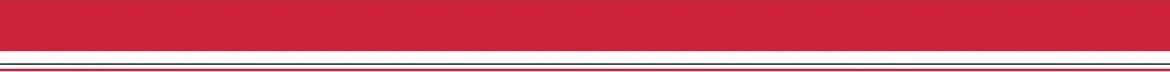 What prevents  foreign licensor  from development of authority package on their own?
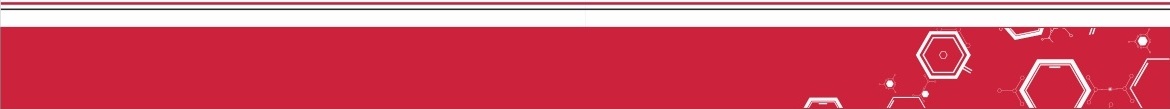 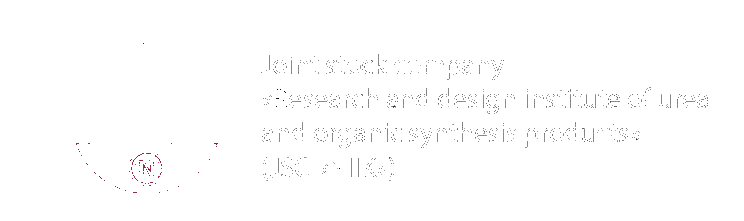 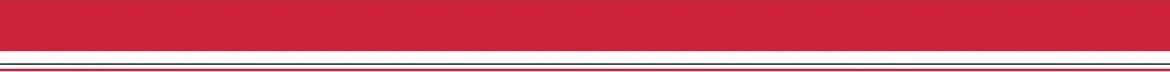 design Documentation developed by NIIK based on FEED-package provided by foreign Licensor
AUTHORITY PACKAGE
 50%
DETAILED  ENGINEERING 
50%
Basic engineering (25-40%)
Process solutions, 
process control
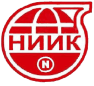 Inclusive of  consulting  services  for  adaptation to Russian safety regulations (5%)
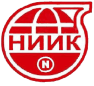 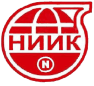 Main sections(50-65%)
Architectural, civil, construction and others  (50%)
Additional  sections(10%)
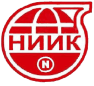 Contract supervision(3-5% of design documentation)
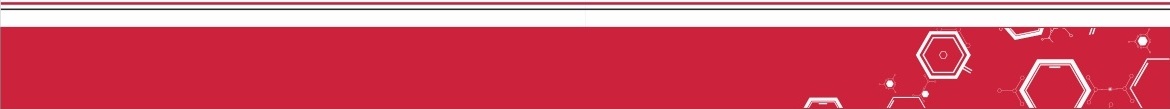 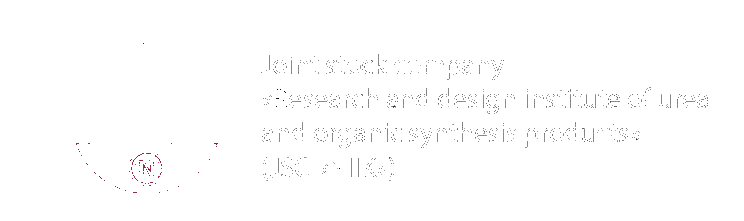 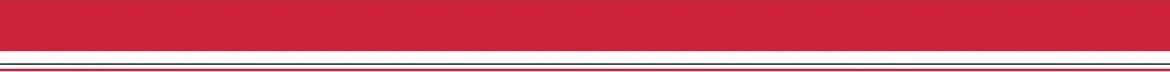 Authority package development
Basic engineering
Authority package
Plot plan (building arrangements, sites, pavements)
Plot plan; vertical leveling; earthworks table; site map etc
Architectural and civil solutions
Architectural and civil solutions; design and planning solutions; development of engineering structural drawings
Utilities
Utilities;
Design of energy supply systems
Process solutions
- Environmental protection
 - Reducing negative environmental impact
Process solutions
Construction arrangement draft
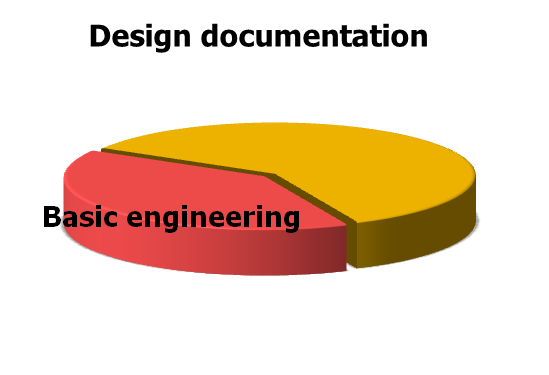 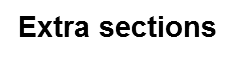 Fire fighting system
Civil defense and industrial safety
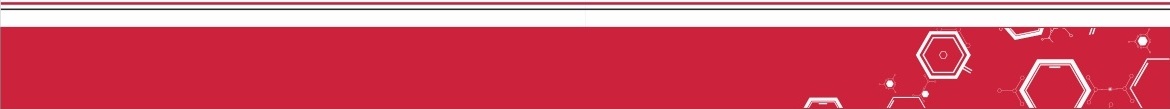 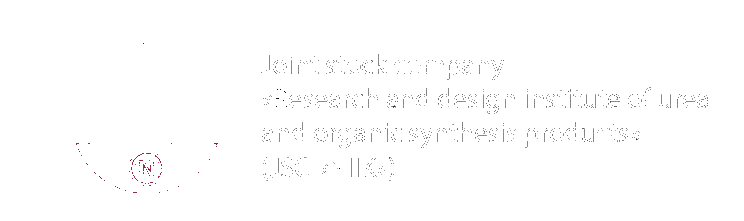 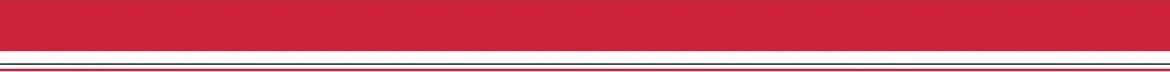 Licensor´s Involvement in authority package development
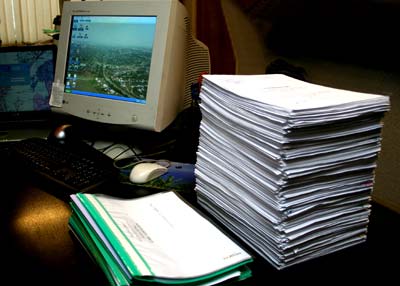 To submit additional information
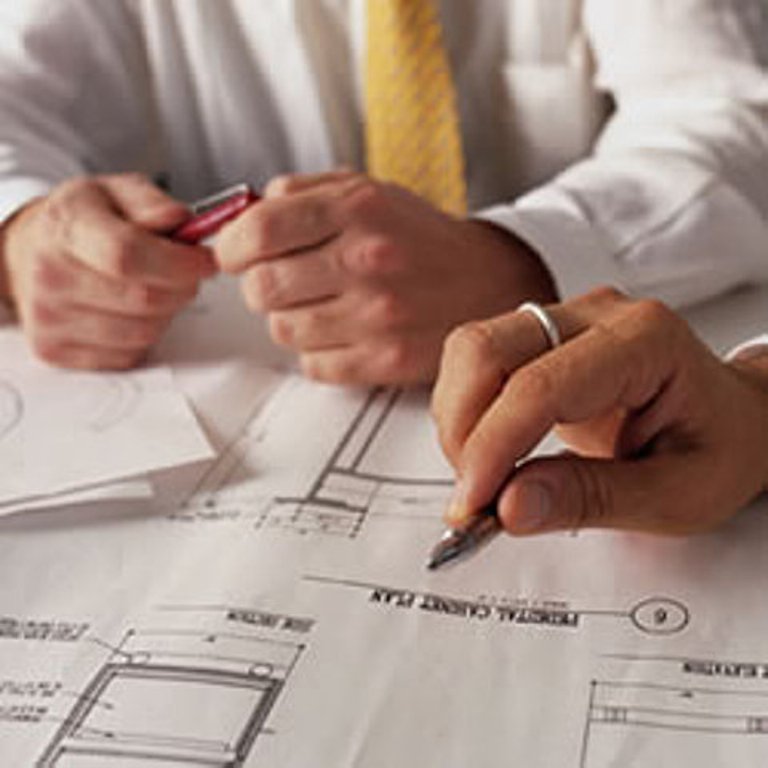 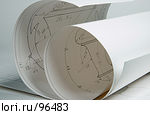 To perform and submit calculations and drawings required for design documentation development
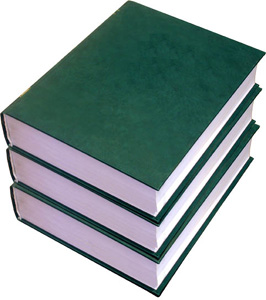 To adapt design documentation to Russian norms and regulations, inclusive of revision of the documentation in accordance with State Expertise Committee´s comments and wishes
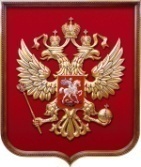 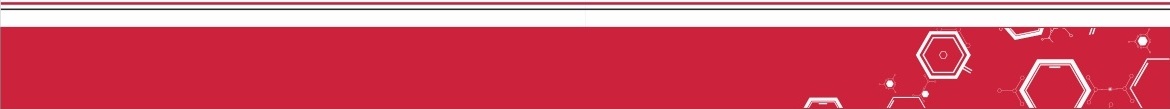 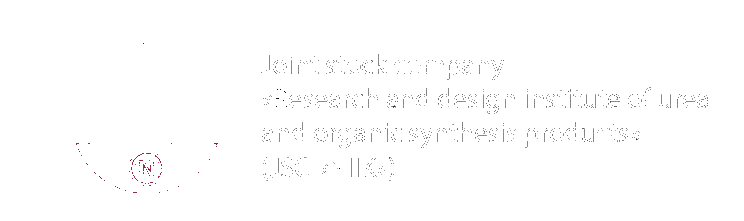 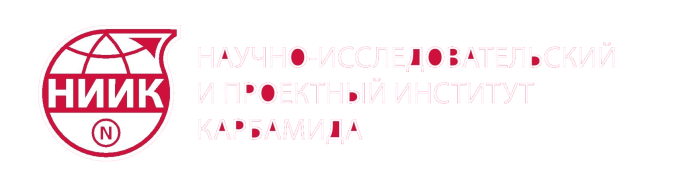 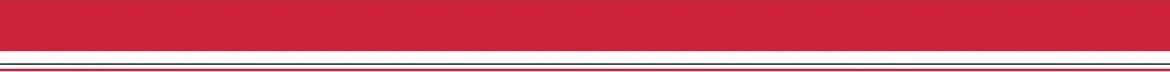 Questions which may arise during DETAILED design documentation development
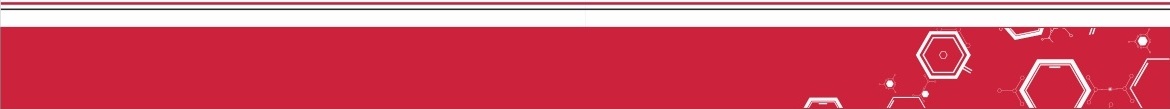 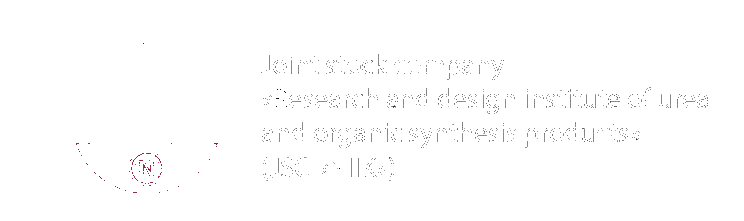 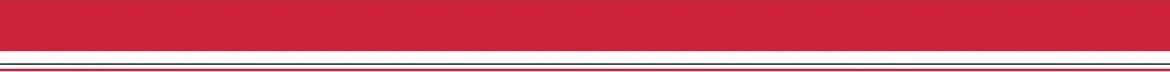 NIIK´s services  for   foreign licensor´s technology adaptation
Design of warehouses and buildings
Consulting services
Project Integration Management - integration with the site infrastructure
Assistance in bidding (technical services)
Project development and implementation
Detail engineering
Development of technical annexes  to contracts
Authority package
Adaptation of  basic engineering to  Russian norms and regulations
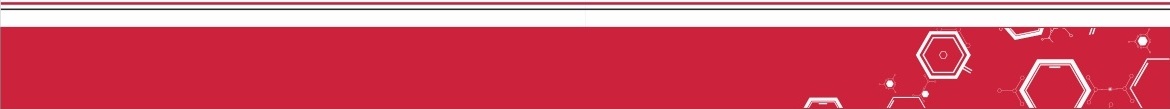 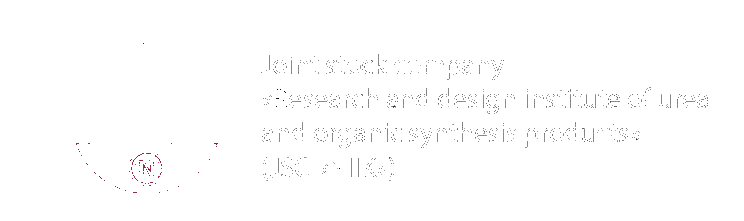 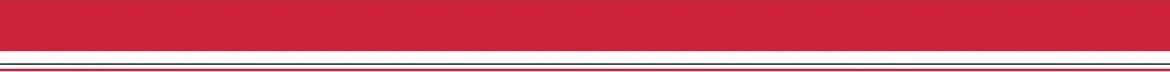 The Basics of   Success  when  implementing project in Russia
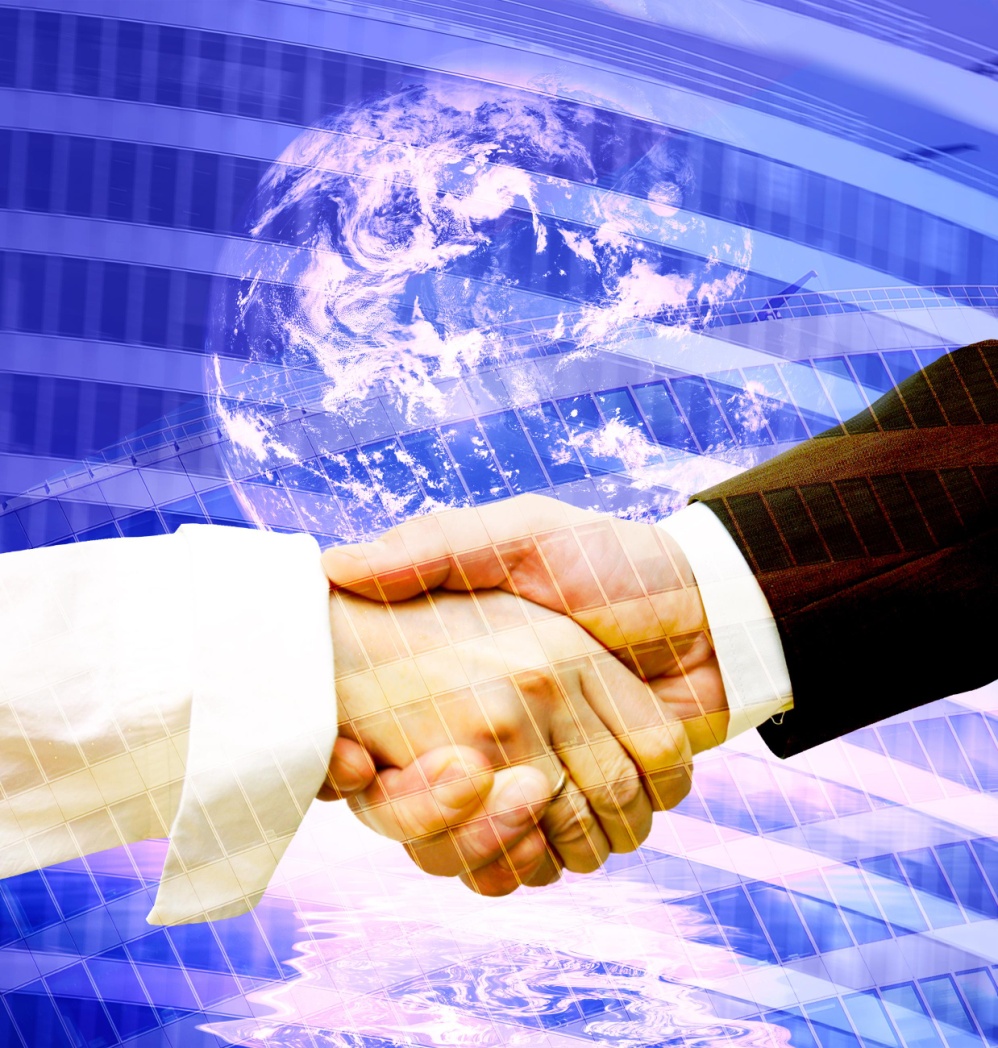 Involvement of a Russian engineering company (for authority package development, for process selection)
Foreign licensor's technology adaptation   to Russian legislation (at all stages of the project cycle)
Common project schedule for all subcontractors
Direct communication between Licensor and Russian engineering company
Efficient information exchange  between Licensor and Russian engineering company
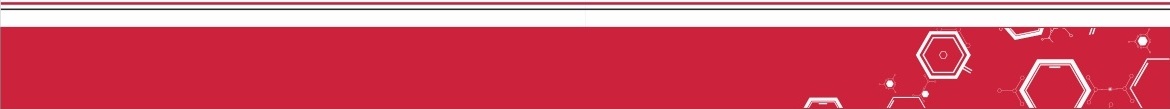 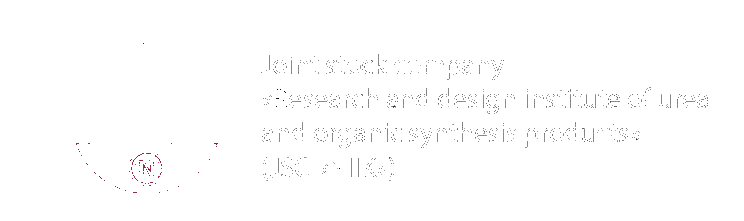